Муниципальное казенное общеобразовательное учреждение «Средняя общеобразовательная школа – интернат № 5 г. Нижнеудинск»
«Использование информационно-коммуникационных технологий, способствующих повышению качества образования обучающихся на уроках математики»   







Выполнила: учитель математики 
МКОУ «Школа- интернат № 5 г. Нижнеудинск»
Кузьменко Анна Александровна
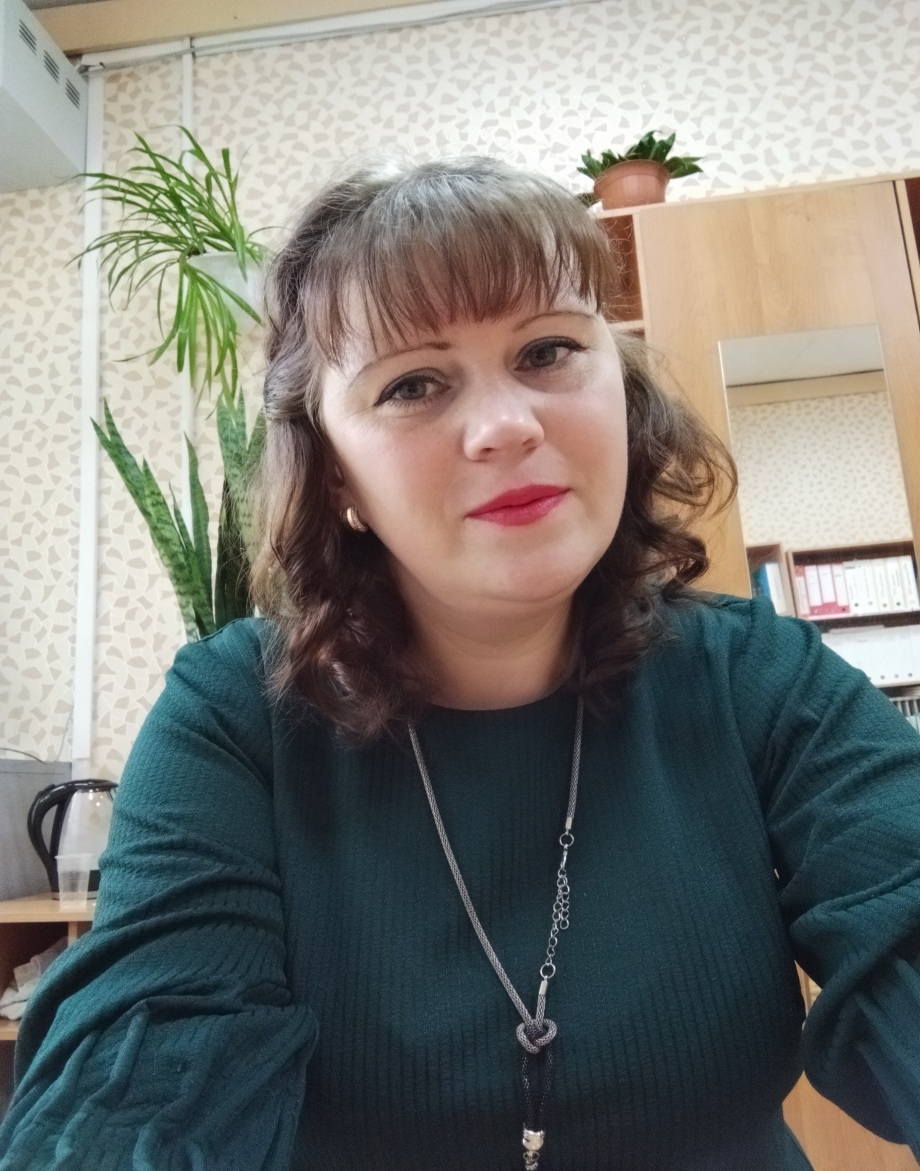 К.Д. Ушинский заметил: 
«Детская природа требует наглядности». 

Разумное использование в учебном процессе наглядных средств обучения играет важную роль в развитии наблюдательности, внимания, речи, мышления учащихся.
Использование ИКТ на уроках математики позволяет:
активизировать познавательную деятельность учащихся;
повышать качество обучения;
обеспечить дифференциацию обучения;
повысить объем работы, выполняемой на уроке;
усовершенствовать контроль знаний;
формировать  навыки исследовательской  деятельности;
обеспечить доступ к различным справочным системам, электронным библиотекам и другим информационным ресурсам. 
усиливает мотивацию учения;
повышает возможность доступа к свежей информации;
экономит время;
позволяет сделать аудиторные и самостоятельные занятия более интересными;
предоставляет учителю большой резерв технической и технологической поддержки.
ИКТ помогают решить следующие дидактические задачи на уроке:
усвоить базовые знания по предмету;
систематизировать усвоенные знания;
сформировать навыки самоконтроля;
сформировать мотивацию к учению в целом и к математике в частности;
оказать учебно-методическую помощь учащимся в самостоятельной работе над учебным материалом
Уроки с применением ИКТ
Демонстрационного типа
Тренинга или конструирования
С использованием Интернет -ресурсов
Компьютерного тестирования
С использованием интерактивной доски
https://uchi.ru/teachers/lk/main
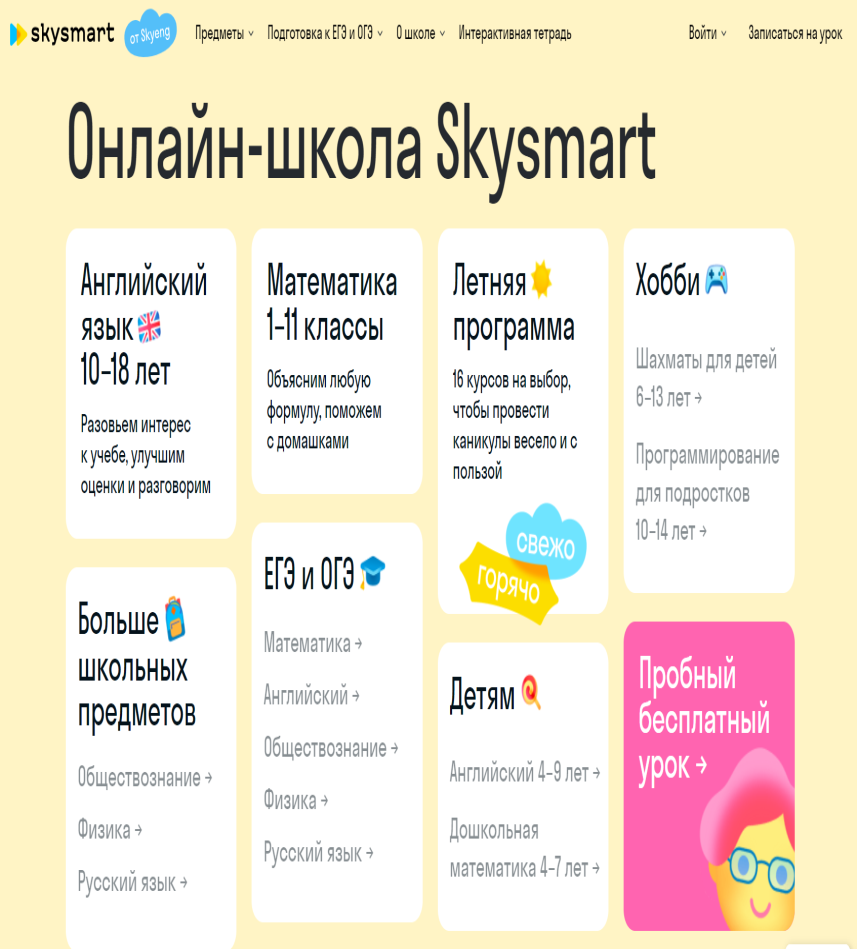 https://edu.skysmart.ru/teacher/webinars/past
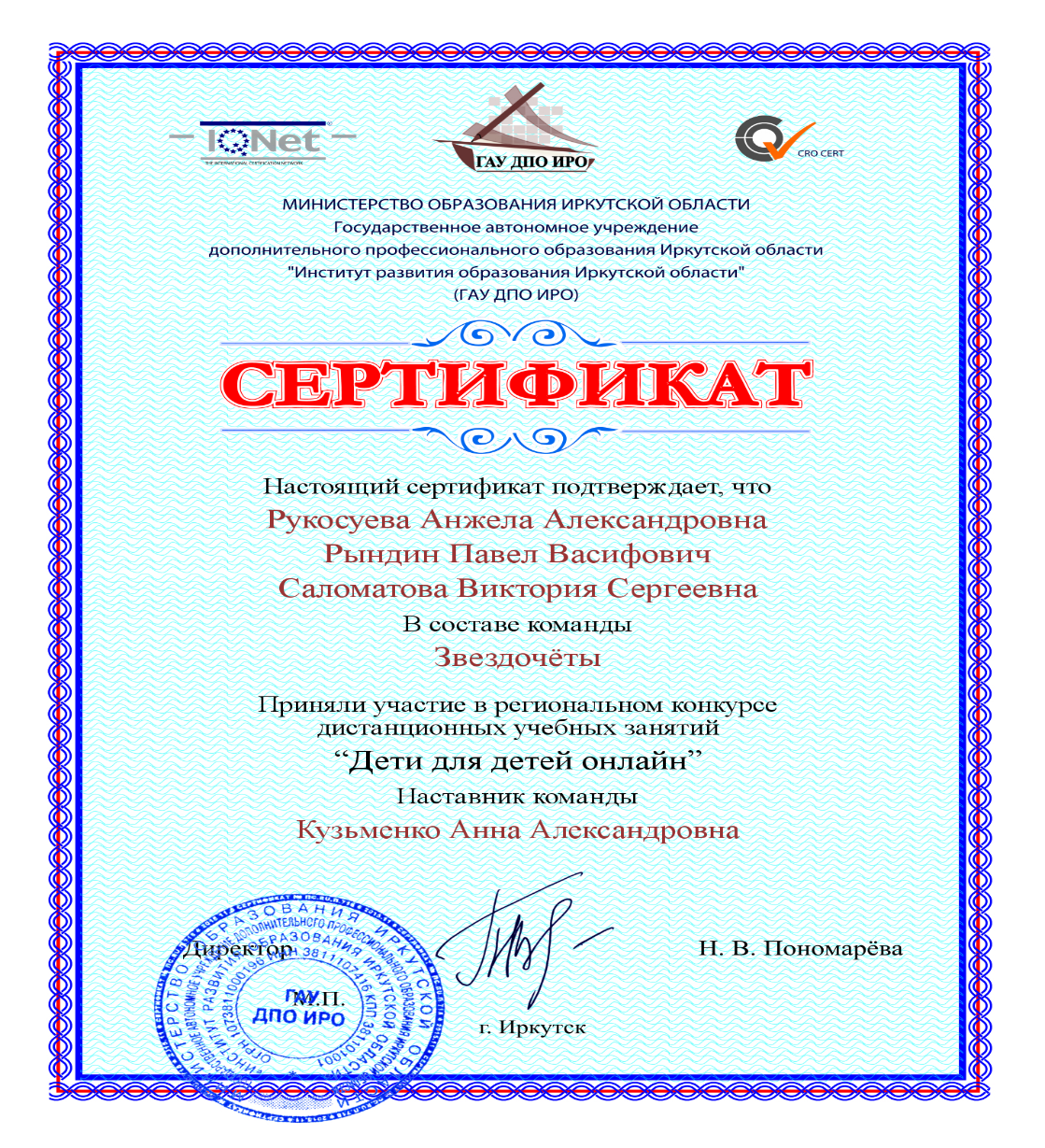 https://coreapp.ai/app/teach
https://drive.google.com/file/d/1xbohscpjq-X-ni0yBrycnP7cRHwqn9gt/view?usp=sharing
Виртуальная книга
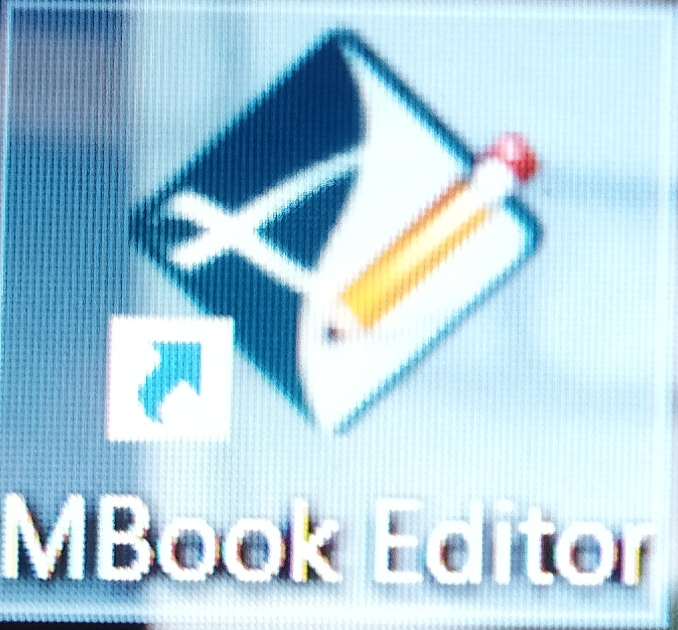 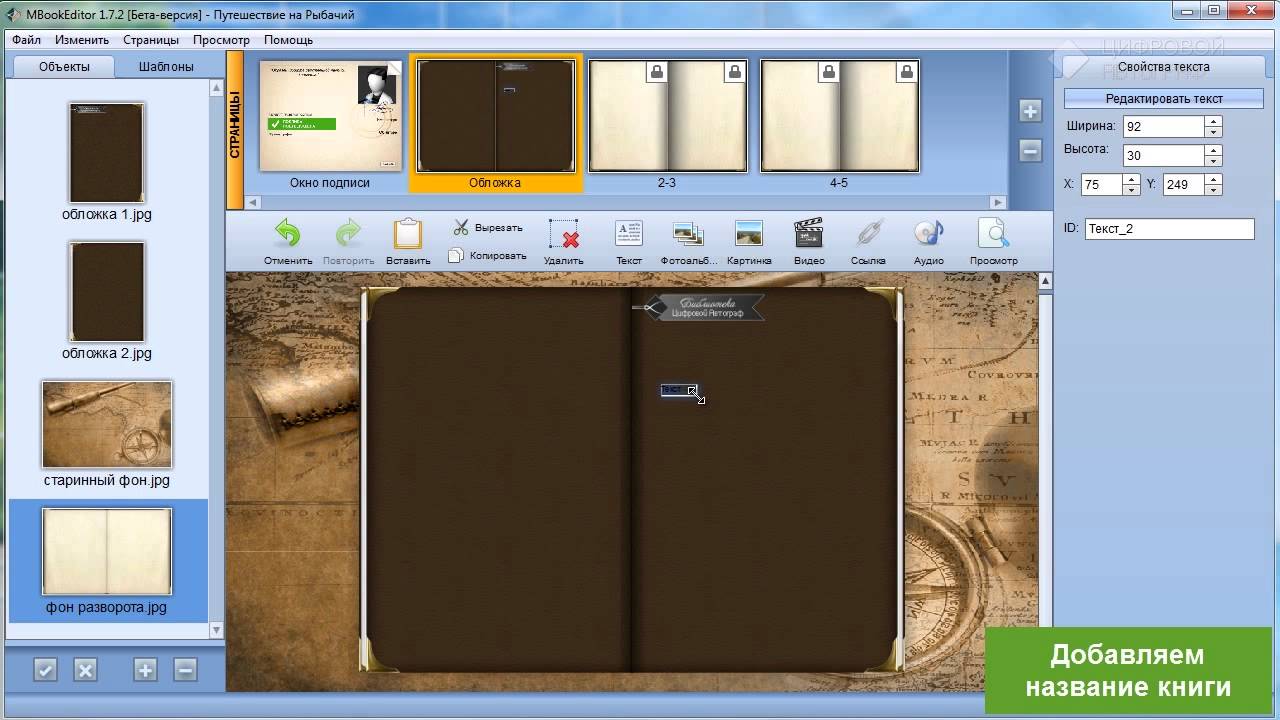 https://www.i-autograph.com/office
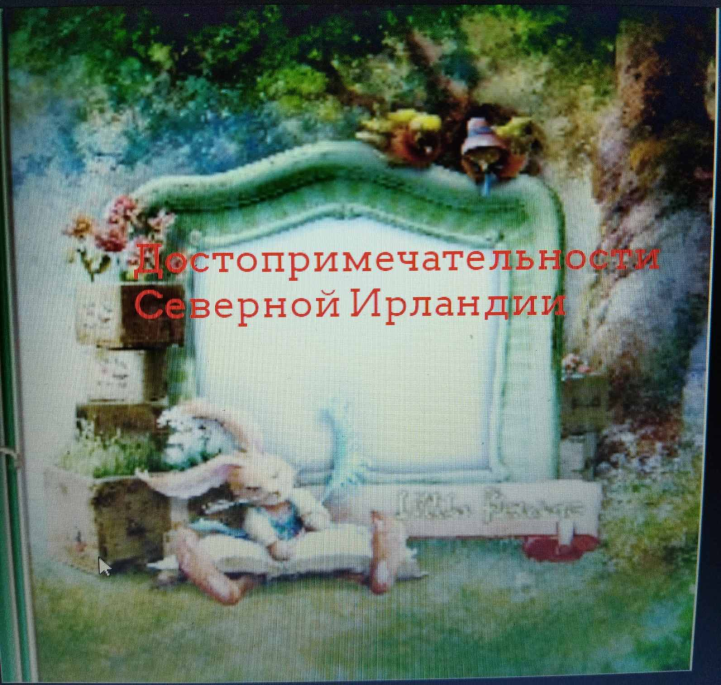 Наука вовсе не трудна и не тяжела, она, напротив, имеет своё обаяние для каждого человеческого ума, - обаяние точности, полноты и системы. Хочешь наукой воспитать ученика, люби свою науку и знай её, и ученики полюбят и тебя, и науку, и ты воспитаешь их; но ежели ты сам не любишь её, то сколько бы ты ни заставлял учить, наука не произведёт воспитательного влияния. 
Лев Толстой